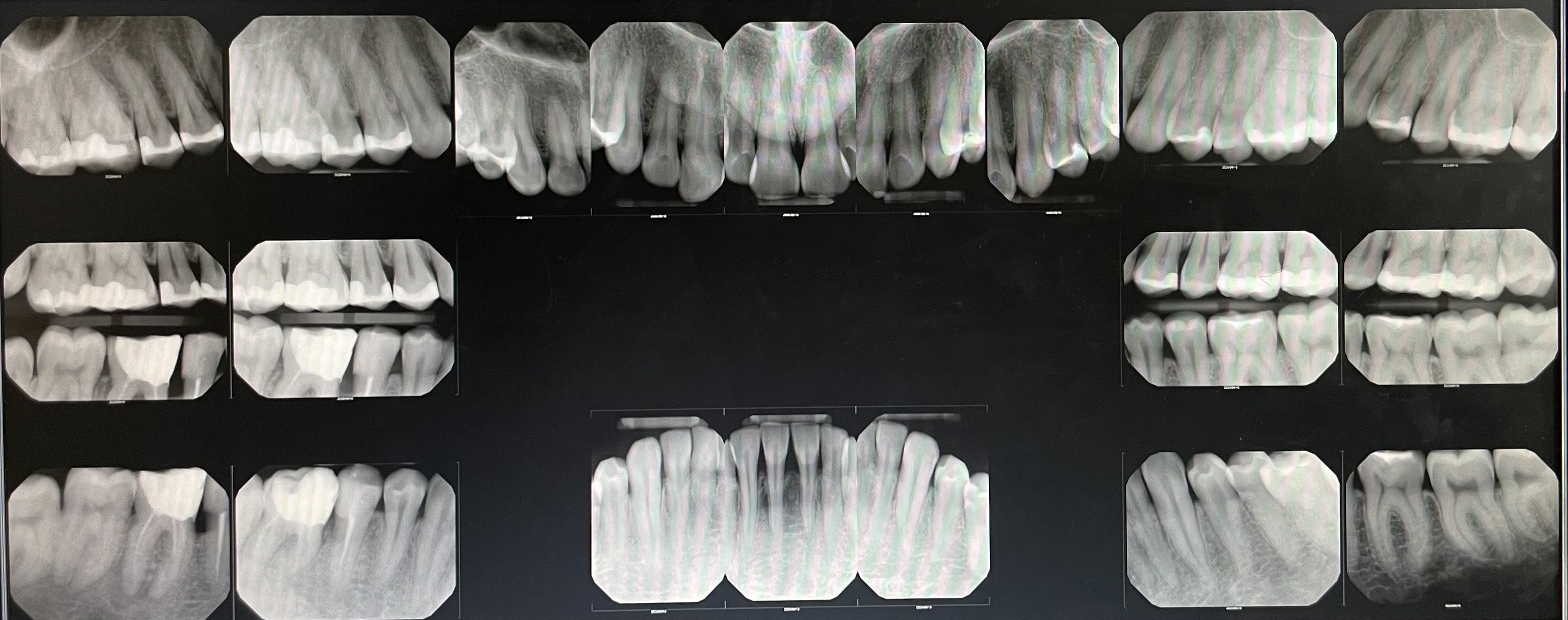 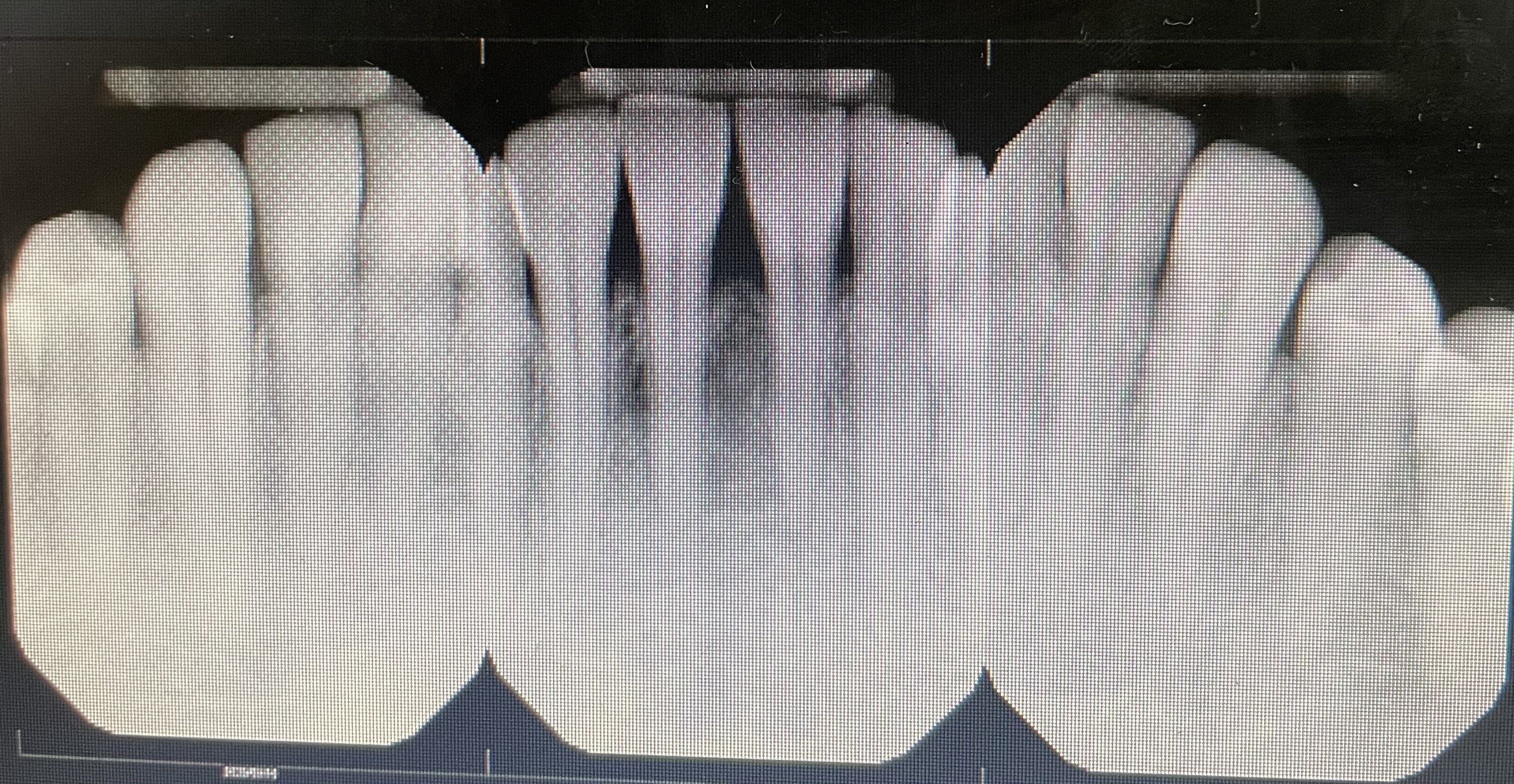 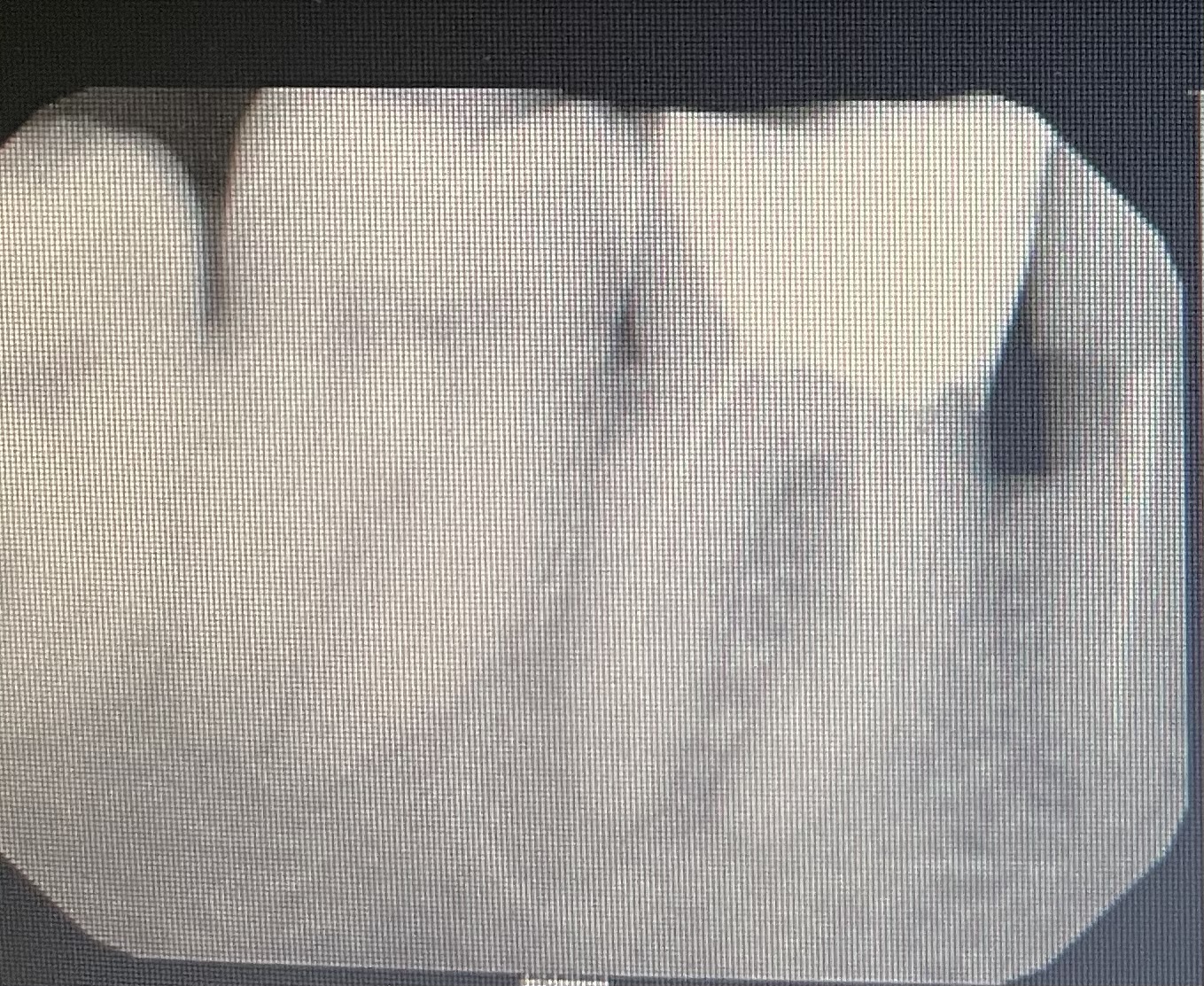 Bone loss anterior teeth
PAP #30 distal root